Part IB
Materials Science and Metallurgy
Course A: Metals & Alloys
Professor Harry Bhadeshia
Lecture 6: The Solid-State
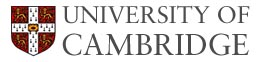 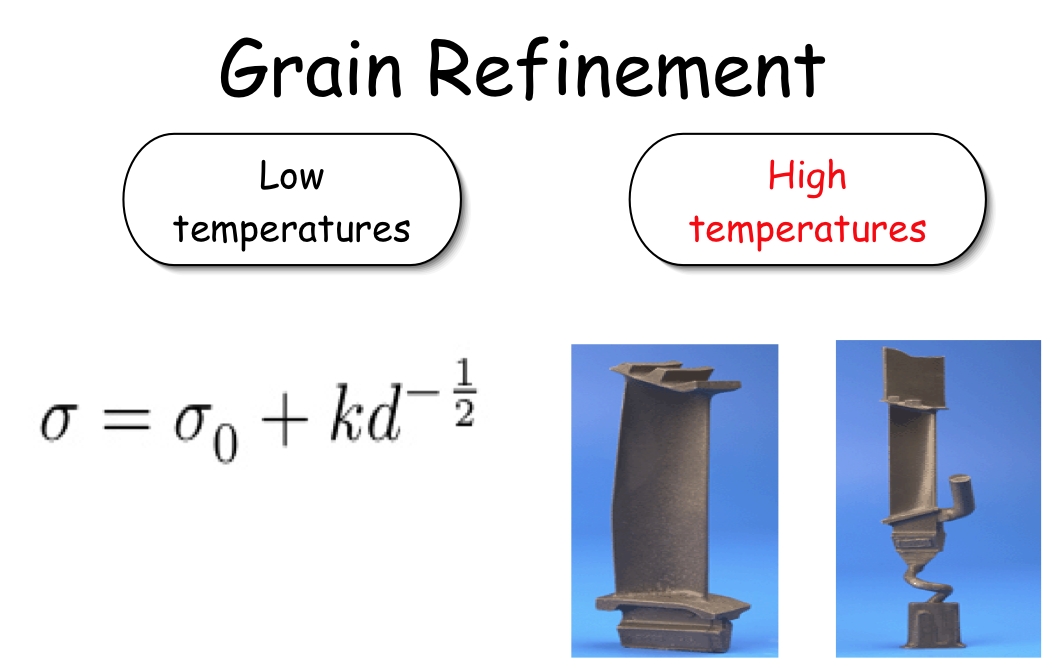 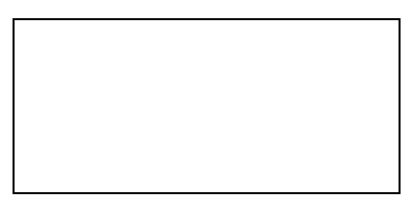 Single crystal
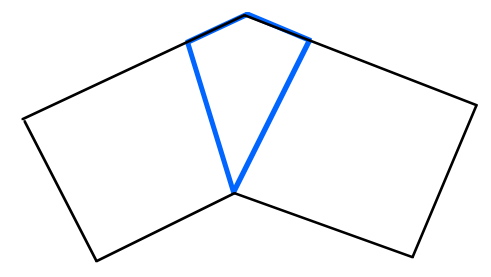 bicrystal
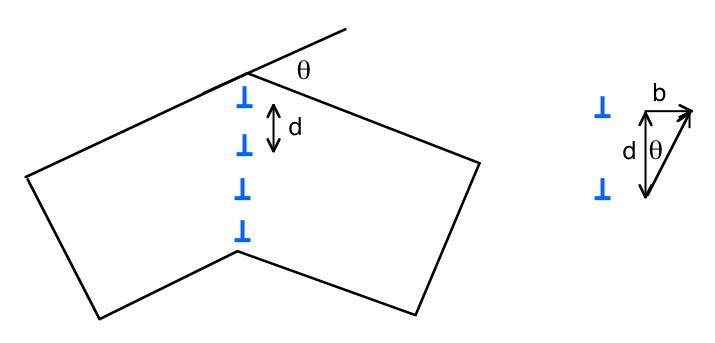 Dislocation has an energy per unit length
Boundary has an energy per unit area
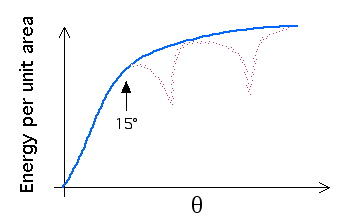 Coincidence site lattice
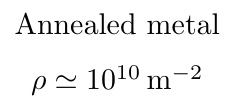 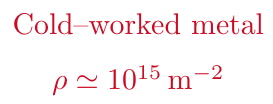 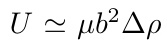 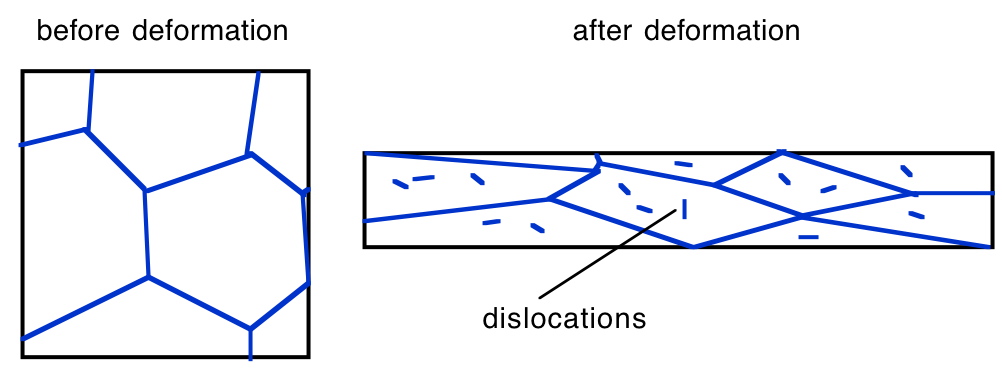 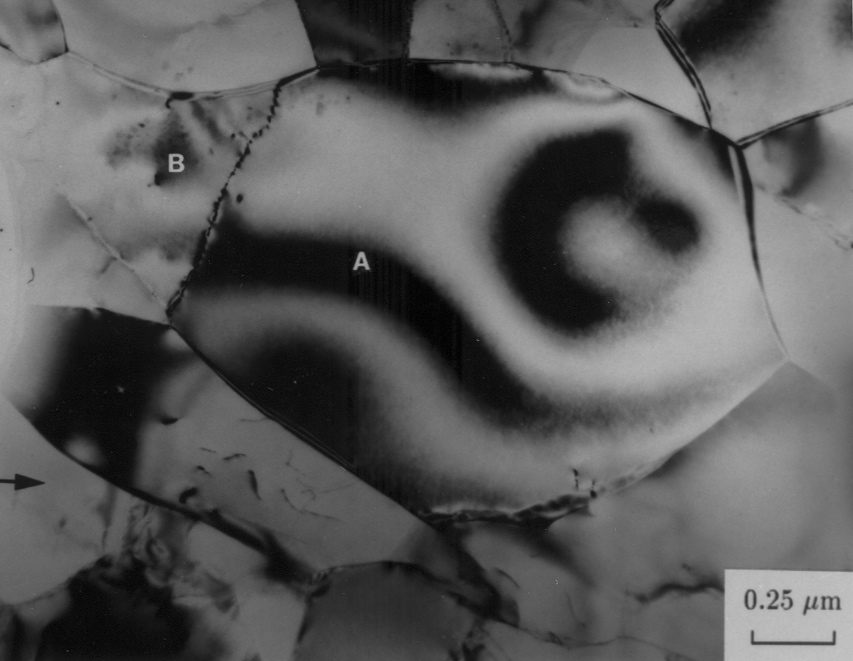 after deformation
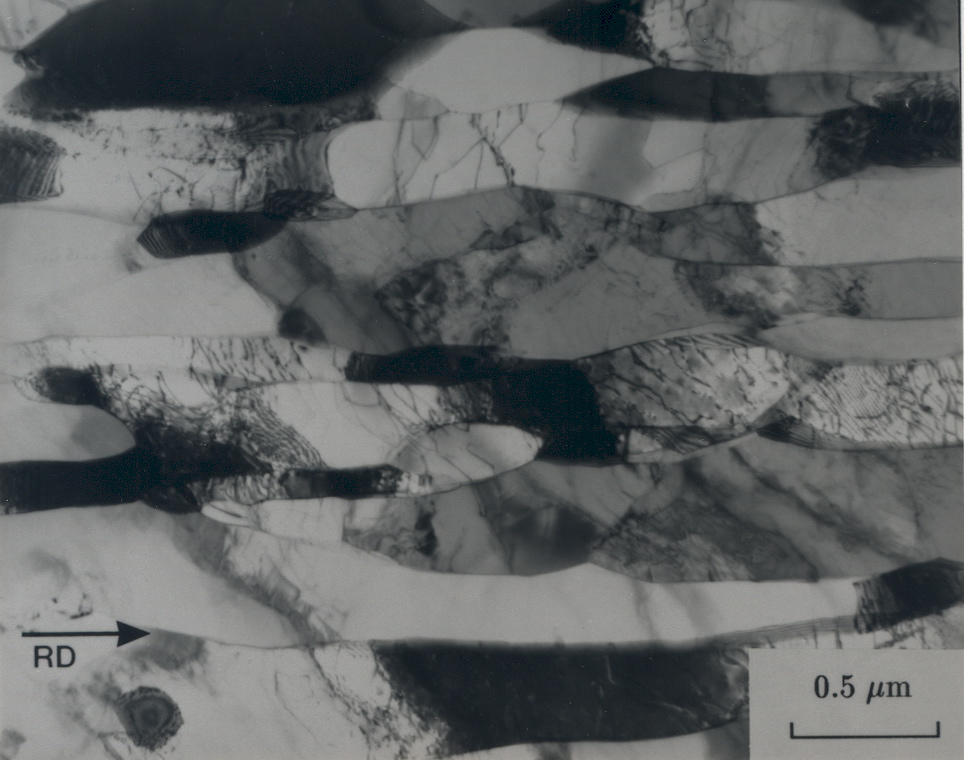 before deformation
Deards, 1992
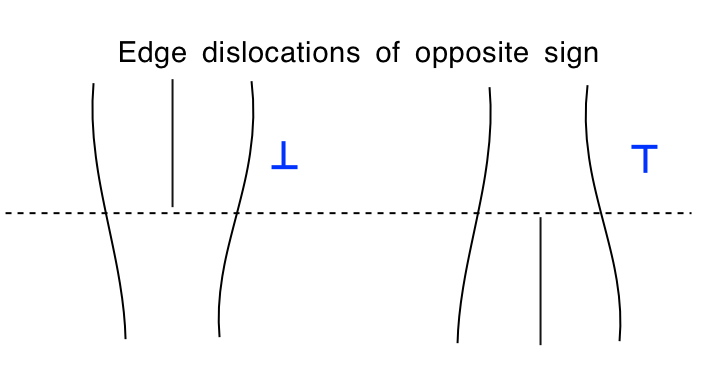 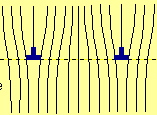 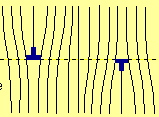 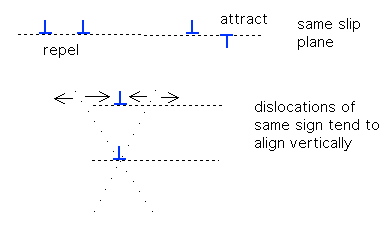 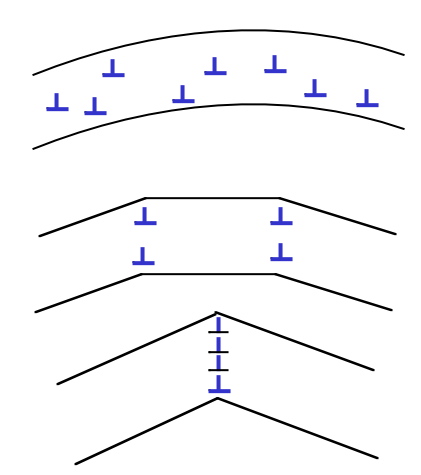 polygonisation
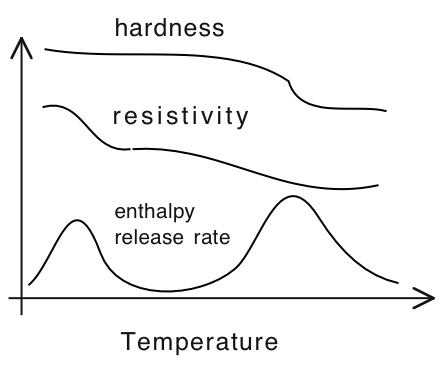 Part IB
Materials Science and Metallurgy
Course A: Metals & Alloys
Professor Harry Bhadeshia
Lecture 7: Recrystallisation, grain growth
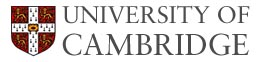 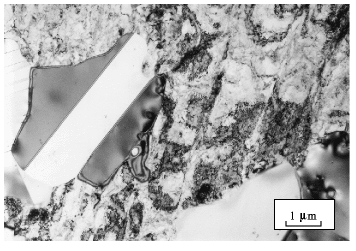 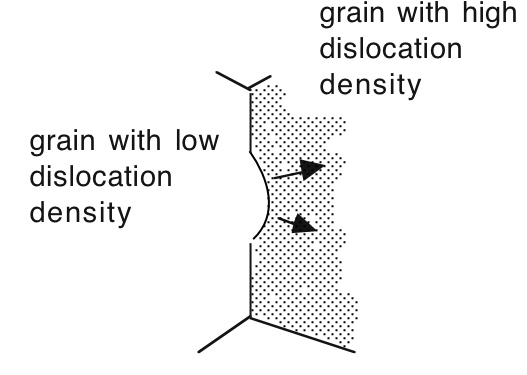 Ian Brough & John Humphreys
Al-0.1Mg wt% cold-rolled 50%
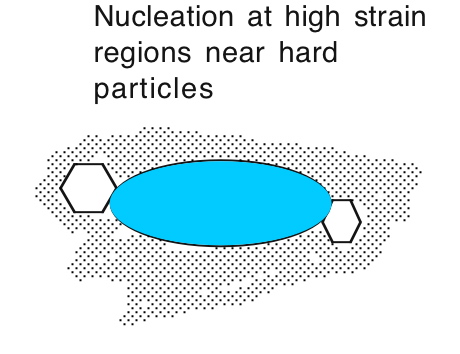 John Humphreys
Al-0.8Si wt% cold-rolled 60%
Acta Met. 25, 1323-1344. 1977
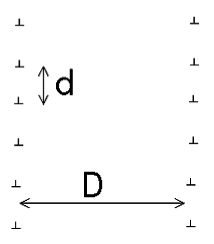 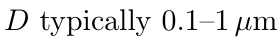 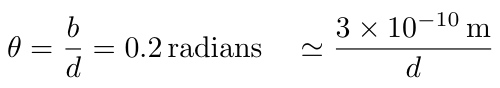 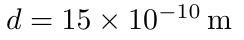 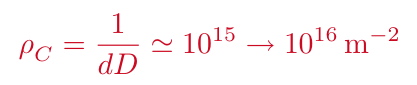 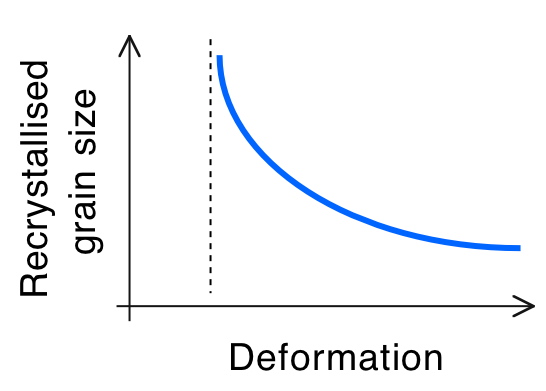 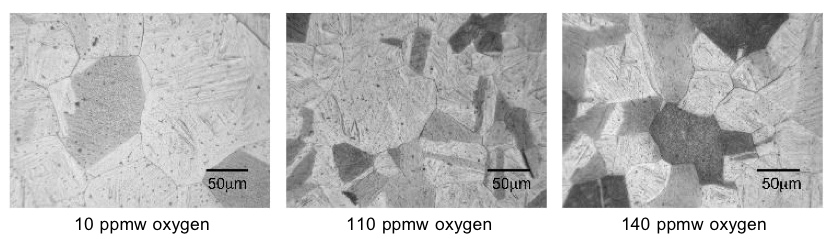 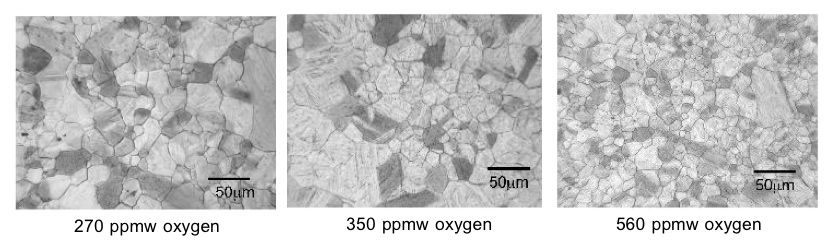 Terashima & Bhadeshia, 2006
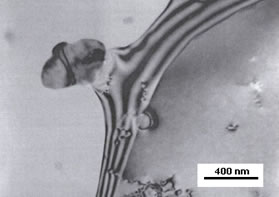 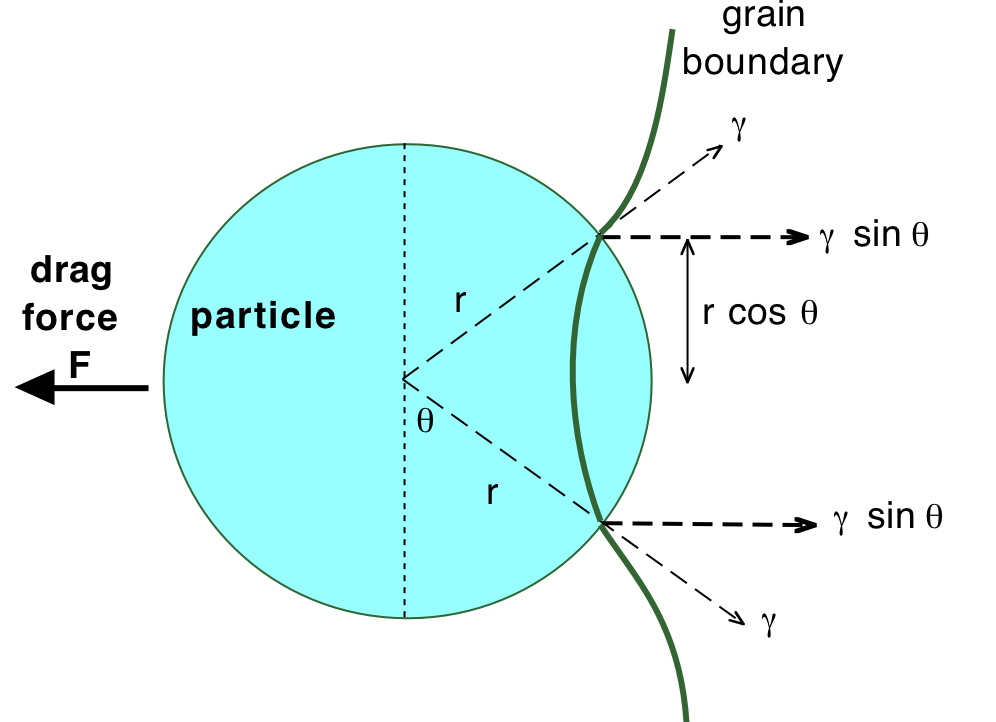 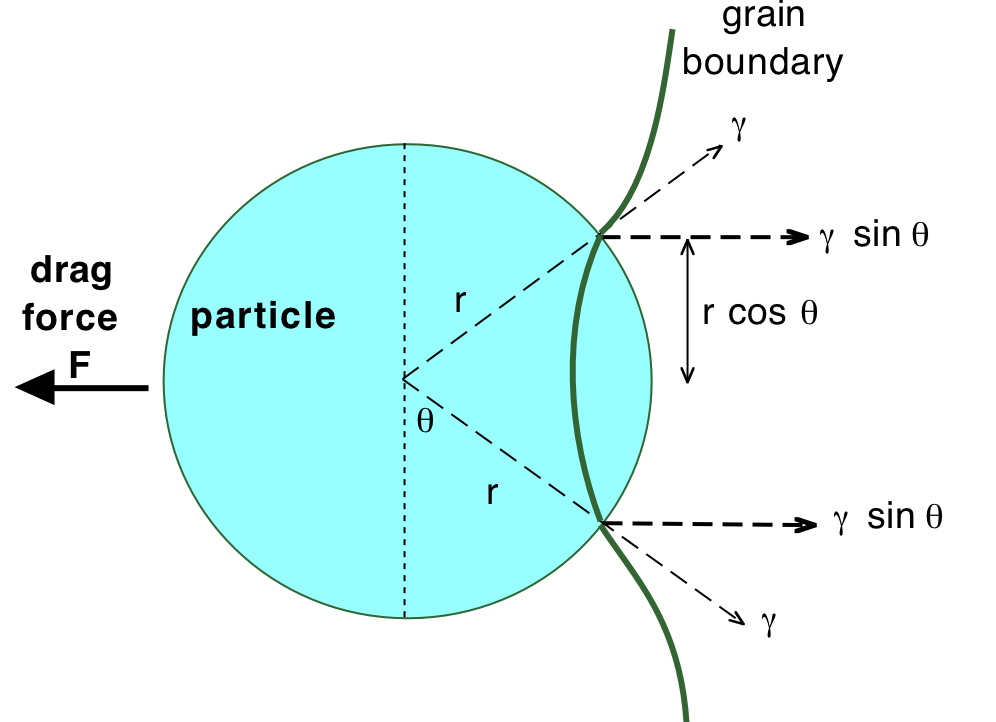 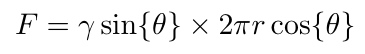 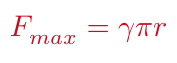 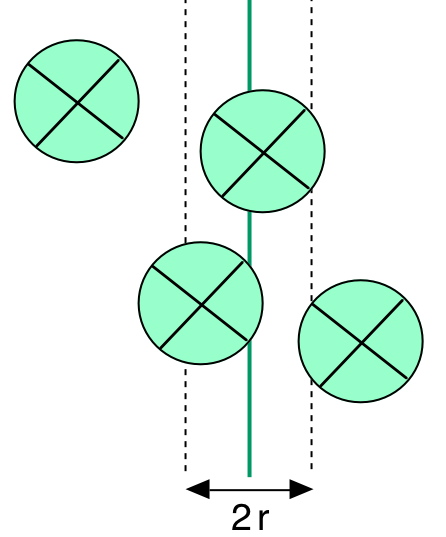 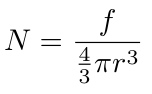 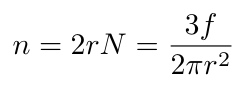 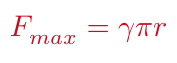 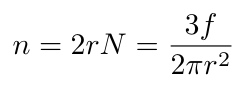 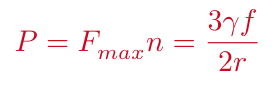 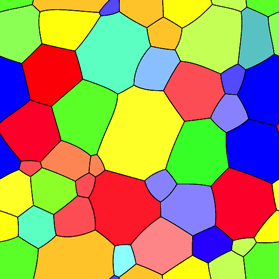 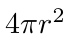 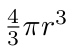 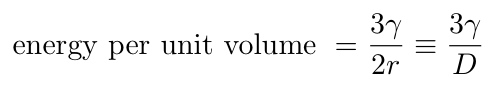 Grain size
Tilt boundary
Cold work
Dislocation interactions
Recovery